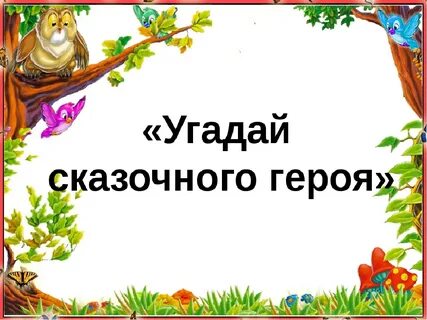 презентация  по проекту " угадай сказочного героя"
для детей раннего  возраста.

.подготовила:С.А.Шевчук.воспитатель МБДОУ д/с № 5
г.Ковров.Владимирская область.
. Тип занятия: творческий. групповой.
.участвуют дети совместно с педагогом.

области:
Образовательная.
Познавательная.
 социально-коммуникативное развитие,
художественно-эстетическое.
 физическое .

цель:
.закрепить знания детей о сказках , о сказочных героях.
задачи:
.способствовать формированию интереса устного народного творчества-
сказки.
.развивать речевую активность детей , обогащать словарный запас.
.научить отражать содержание сказок в играх, драмматизациях,театрализованной деятельности.
.развивать у детей эмоциональную отзывчивость ,внимание, любознательность.
.учить играть дружно.
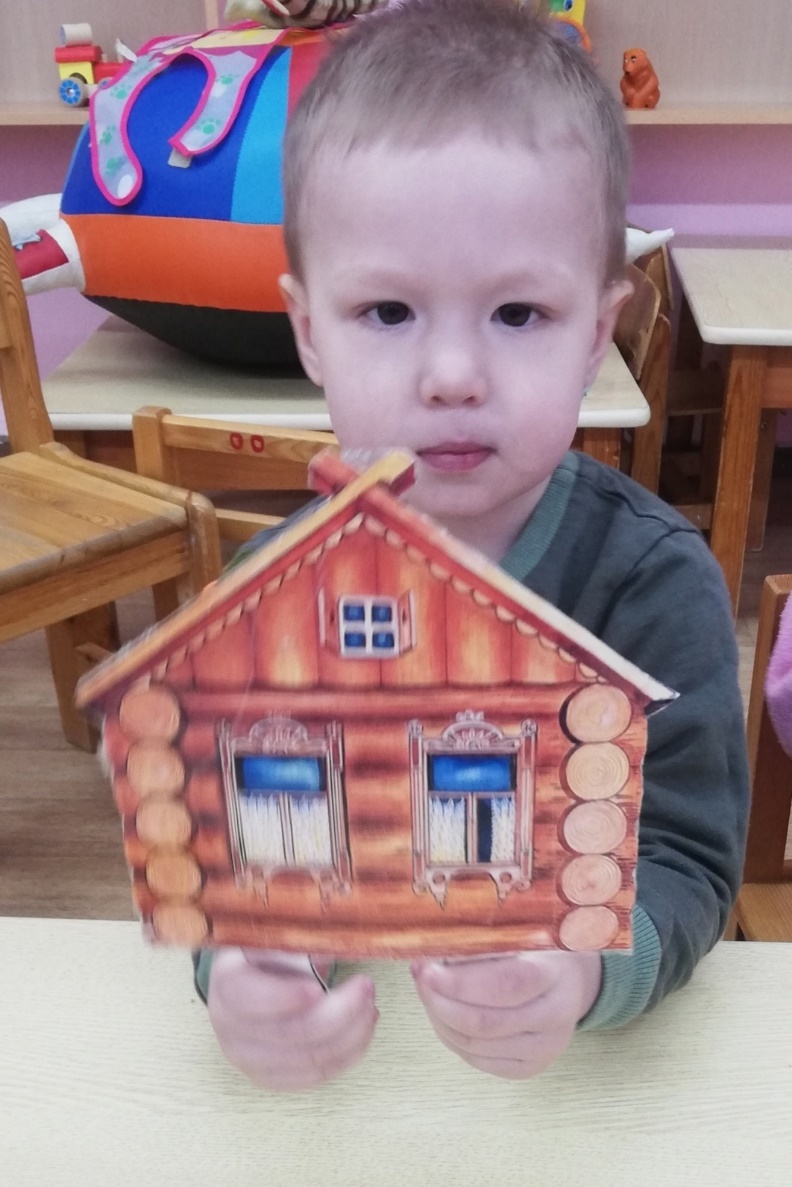 Презентация предназначена для детей ясельных групп. Именно  в этом возрасте развивается познавательная активность и интерес к народному творчеству и русским народным сказкам.В сопровождении скороговорок , частушек ,песенок ,стихов.  Так открывается новый мир, мир познания  радости и беды , появление  и друзей  и врагов. победа добра над злом.
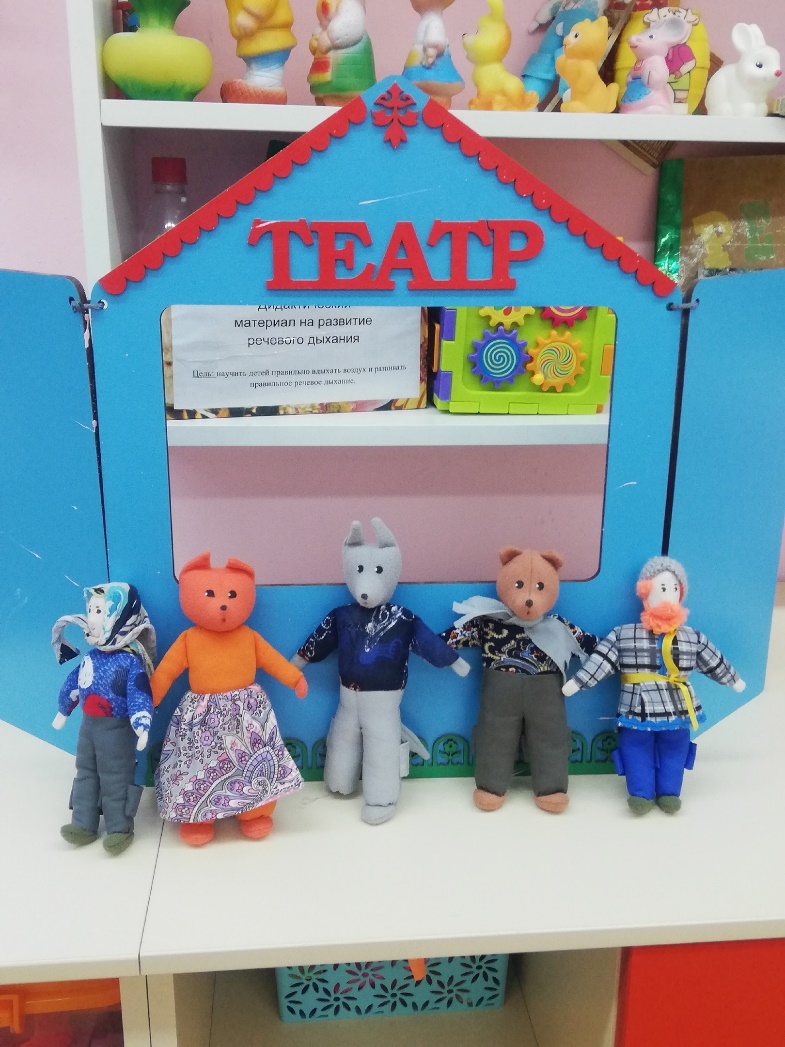 Именно  вэтом возрасте дети часто путают героев сказок,плохо запоминают их имена,поведение и повадки и задача педагога правильно направить детей на верный ход и действие с той или иной игрушкой,куклой,героем сказки или стишка.
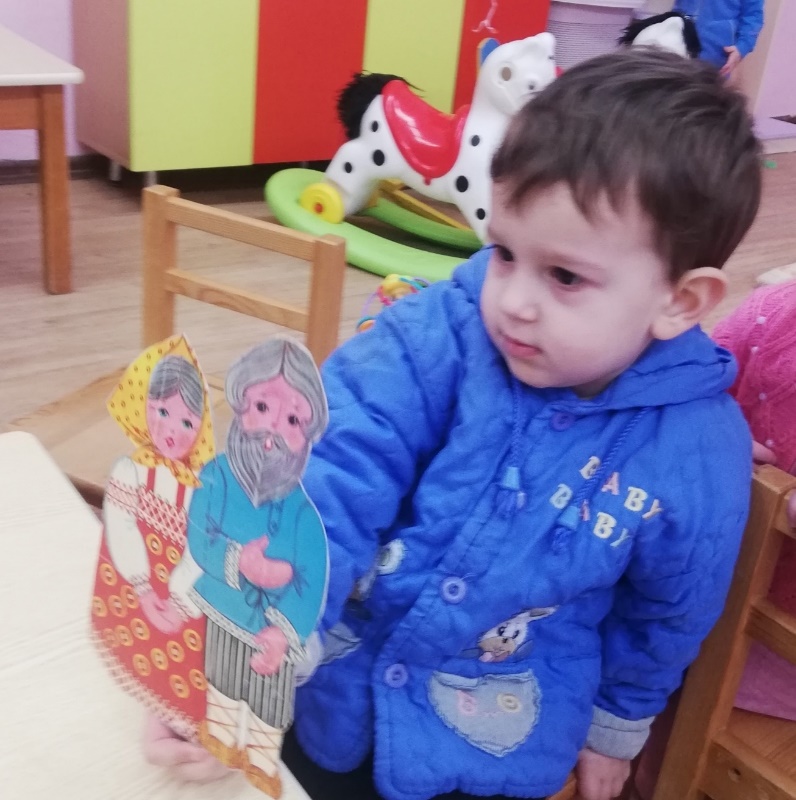 Часто дети боятся что то сделать не так, ошибиться, обидеться и не играть в театр или даже с игрушкой.Педагогу необходимо постоянно напоминать детям о предназначении каждого героя, больше играть в театр разных направлениях(пальчиковый, настольный, кукольный…)загадывать загадки о героях данной сказки, задавать наводящие вопросы.В этом возрасте зарождается дидактическая игра.
Содержание дидактических игр включает в себя пальчиковый театр,настольный театр,театр кукол,бумажных героев,сказок из "ларца "на деревянной основе,когда ребенок становится одним из героев сказки.
Включается и пальчиковая моторика рук,связная речь,активизация словаря
Дети раннего возраста с большим интересом начинают совместные игры.С помощью наводящих вопросов они легко узнают сказочных героев, находят их на картинках , в театрализованных играх ,среди своих игрушек и в группе на полочках.
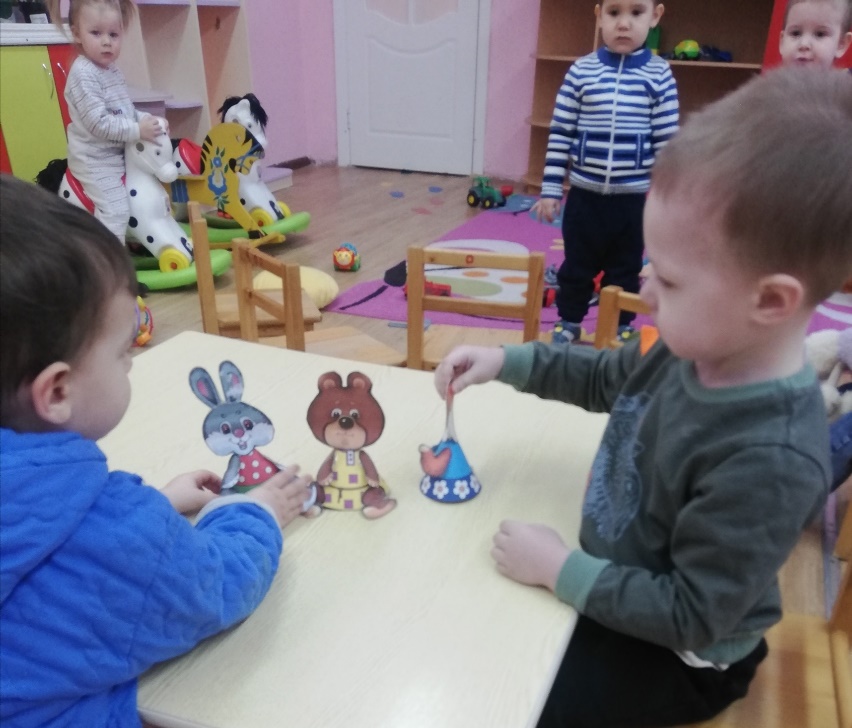 Главную роль в активации и развитии речевого словаря играет педагог. Маленькие дети сами играть  не смогут , им нужен мотив, правильное направление, вопросы и загадки для развития памяти и внимания.Задача педагога- сплотить ребят общими  интересами , задачами , благодаря книгам, иллюстрациям , театральным героям.
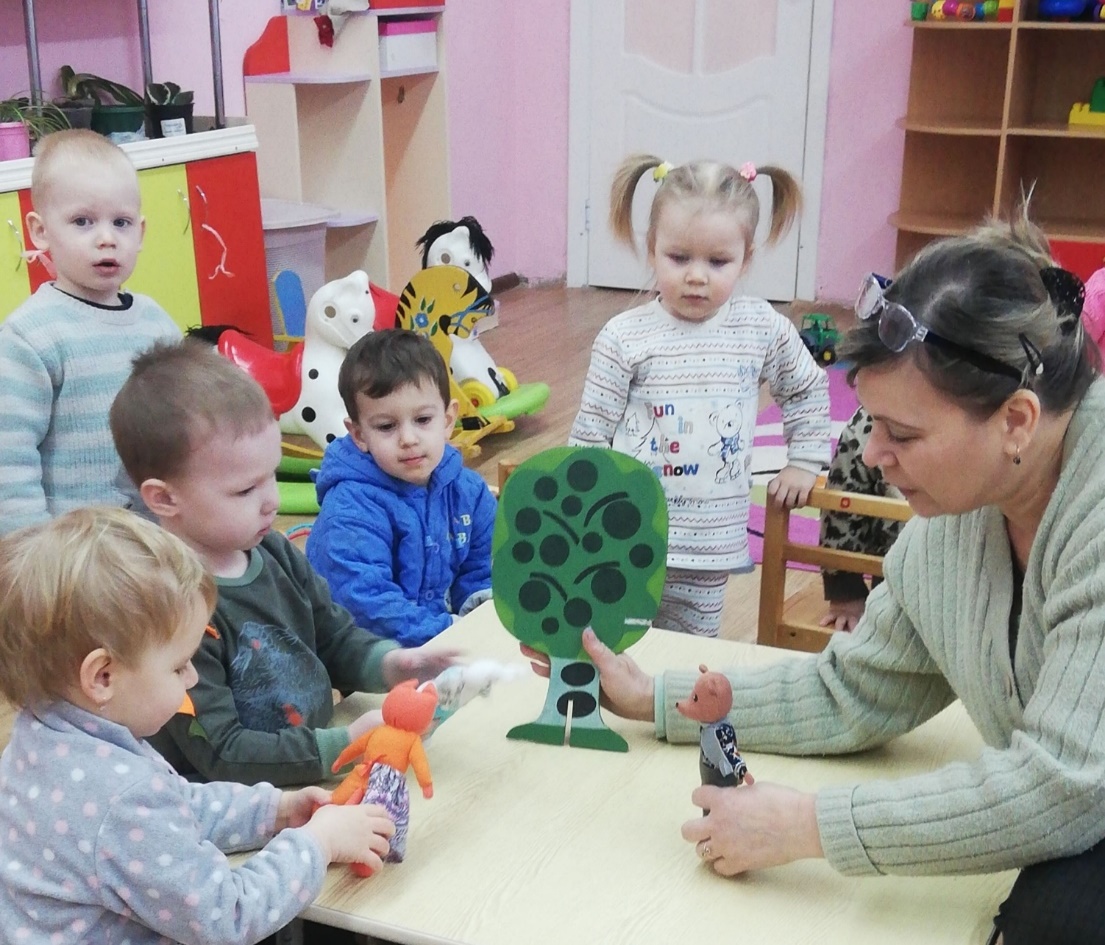 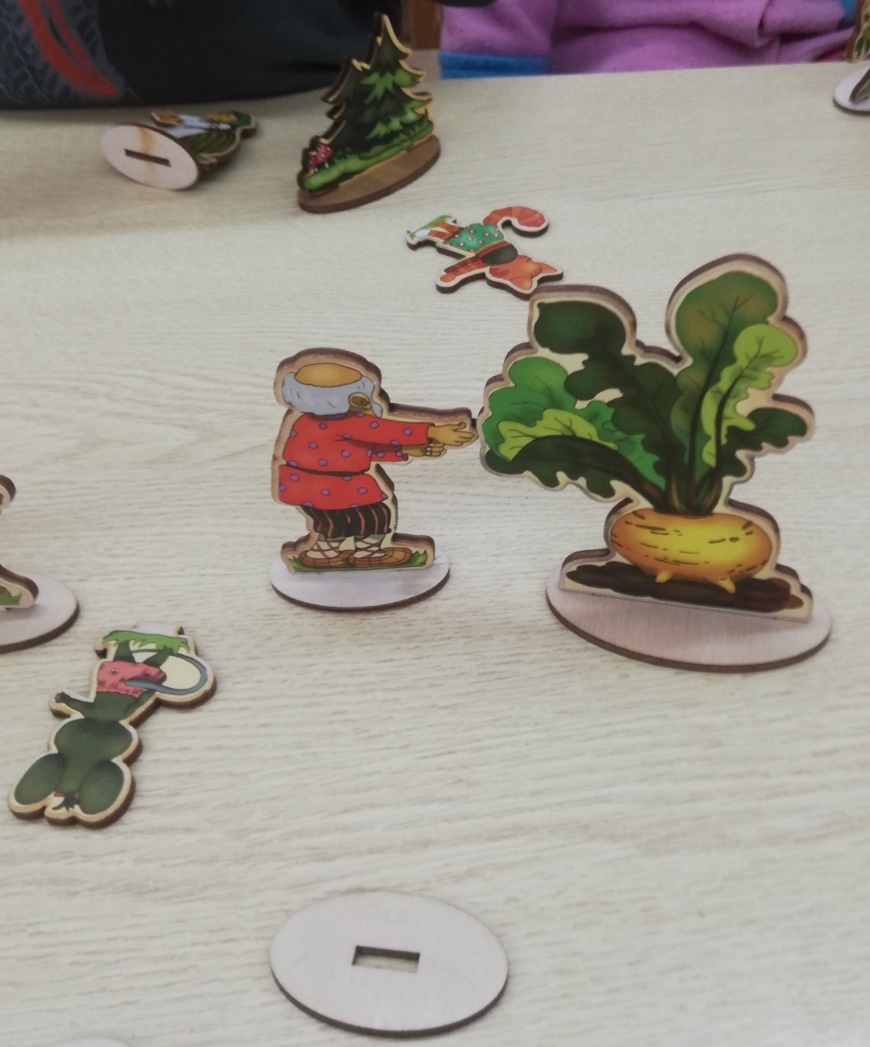 детям нравится играть  в настольные игры, где каждого героя можно расположить  по объектам, самостоятельно передвигать по столу.
Задача педагога -  заинтерисовать  детей, объеденить  в игру , задавая  наводящие вопросы, не дожидавшись срочного ответа , а просто реакции детей на вопрос.
Для детей ясельного возраста кукольный театр по мотивам русских народных сказок- самый приемлемый и подходящий игровой персонаж.
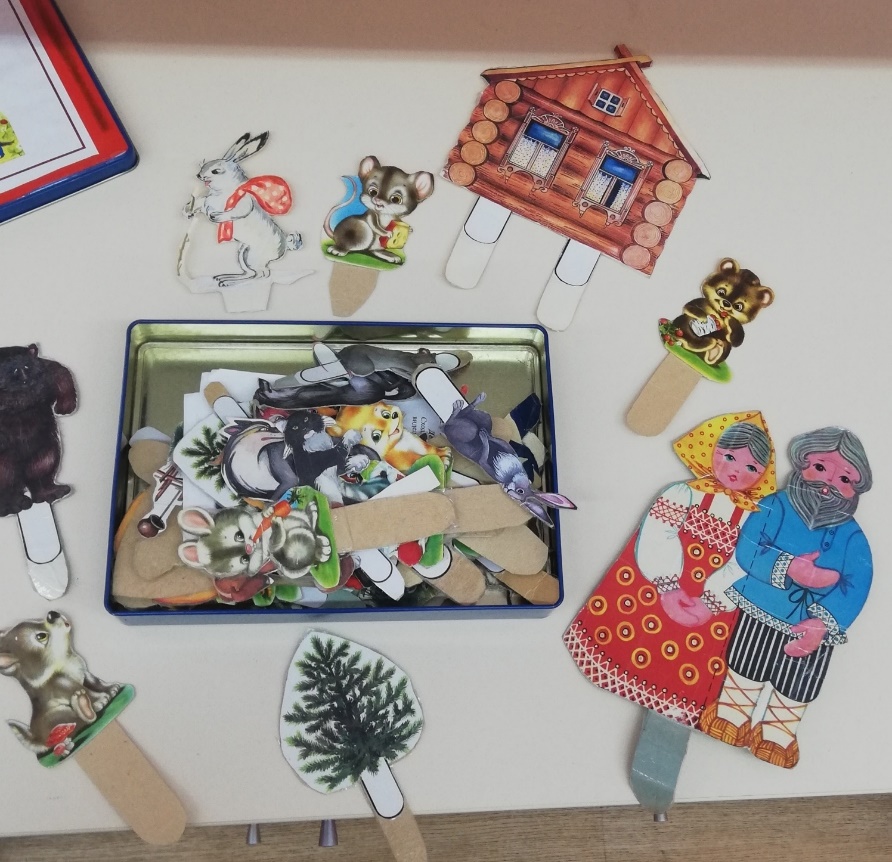 Задача педагога-сделать его доступным в образовательной сфере.
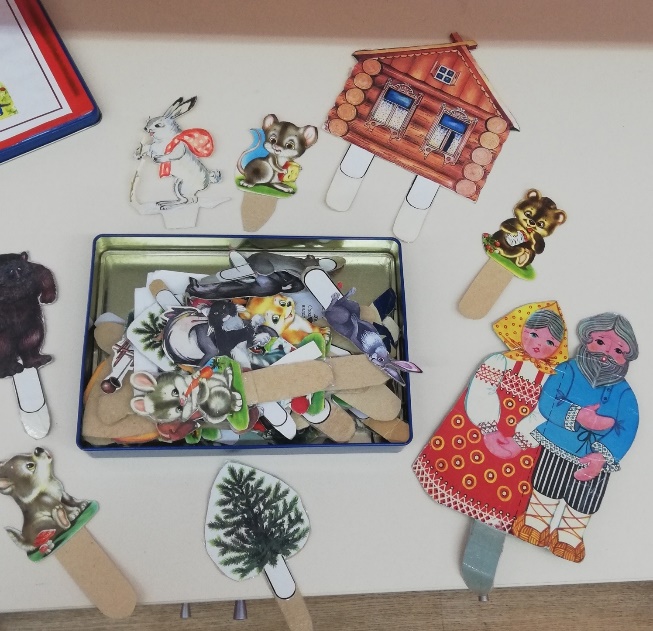 Дети быстро учатся на наших добрых сказках. Настольные игры позволяют ребенку быстро запоминать сказки и их героев.Именно совместные игры помогают детям сопереживать, верить в добро, помогать друг другу, озвучивать героев, находить их по картинкам.
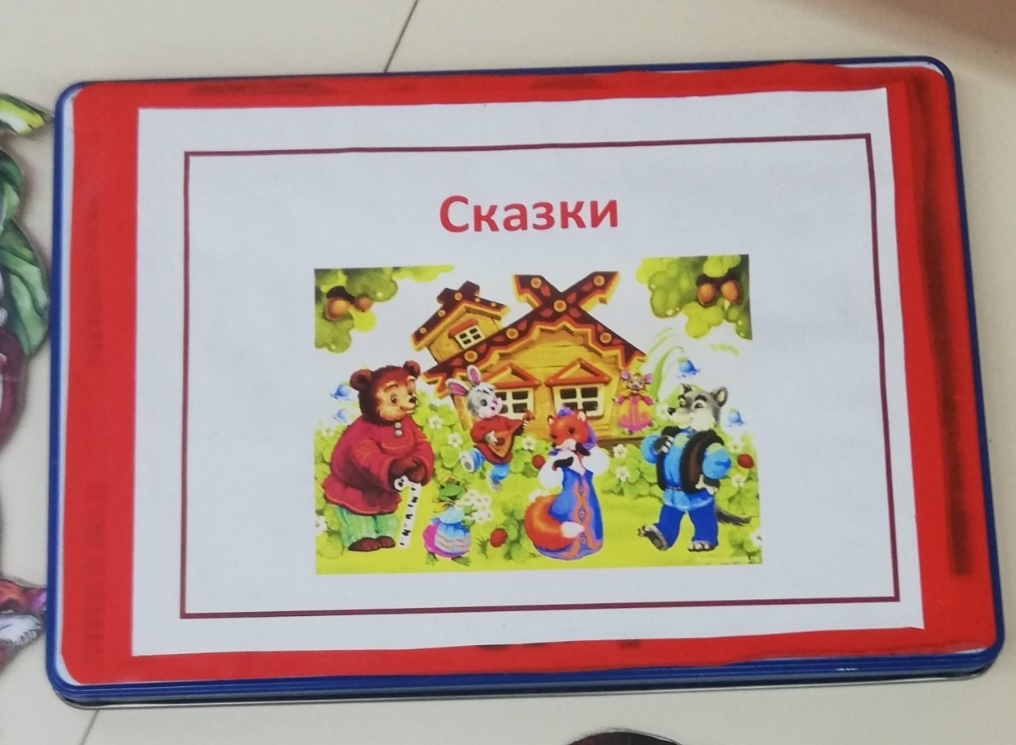 Дети начинают понимать поступки героев, озвучивать их, делать  движения и активноть игрушкой по сюжету и ходу игры. Педагогу необходимо контролировать решение ребенка, обдумывать действия, иногда и подсказывать в решении, как правильно озвучить героя, куда расположить, как с ним поступить…
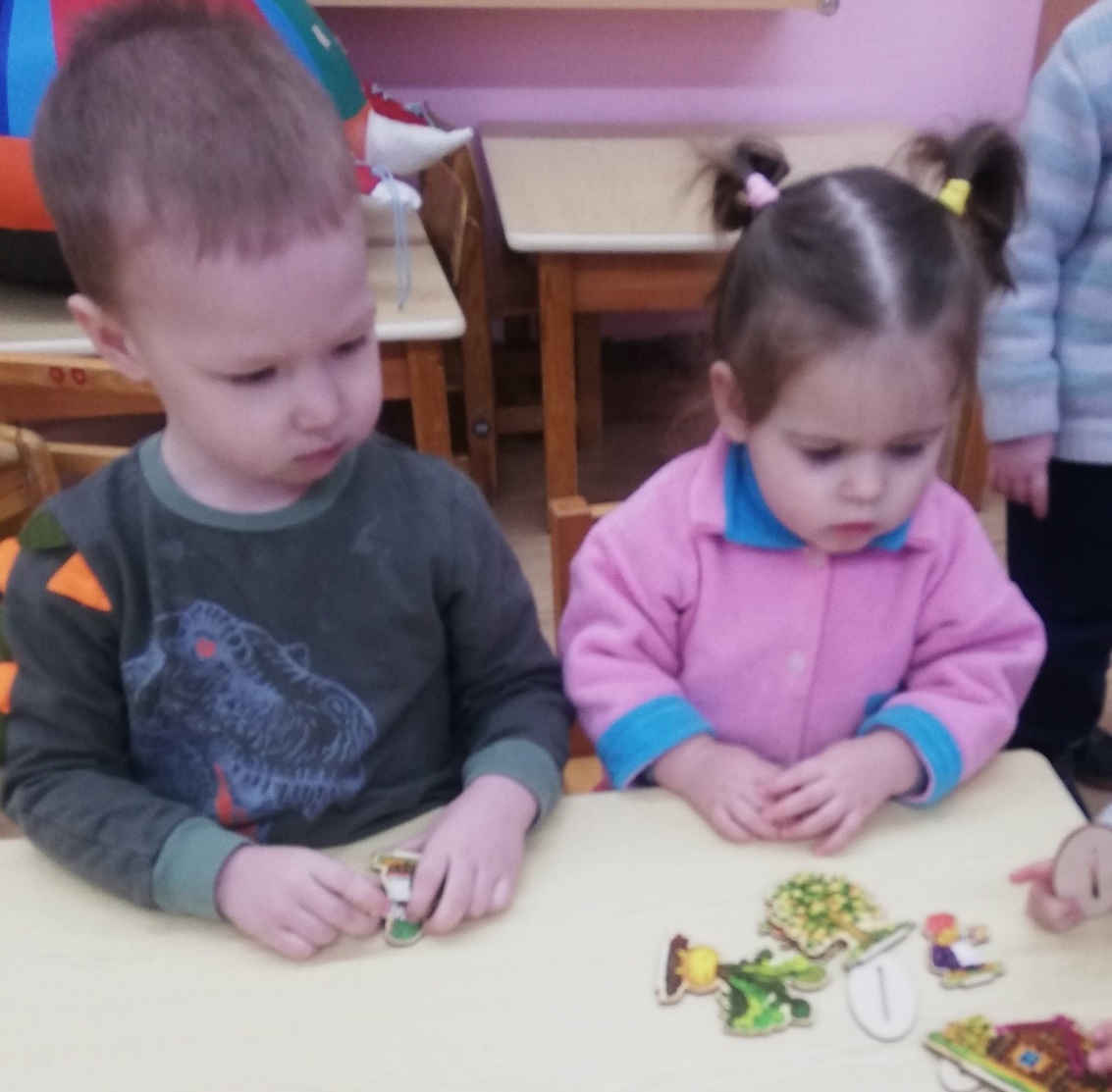 Имено так формируется речь, понимание интонации голоса, постановки вопроса, восклицание радости и.т.д.Так же закрепляется в речи название людей и животных, их повадки и признаки. Воспитывается любовь и доброжелательное отношение, отзывчивость и настрой  ребенка.
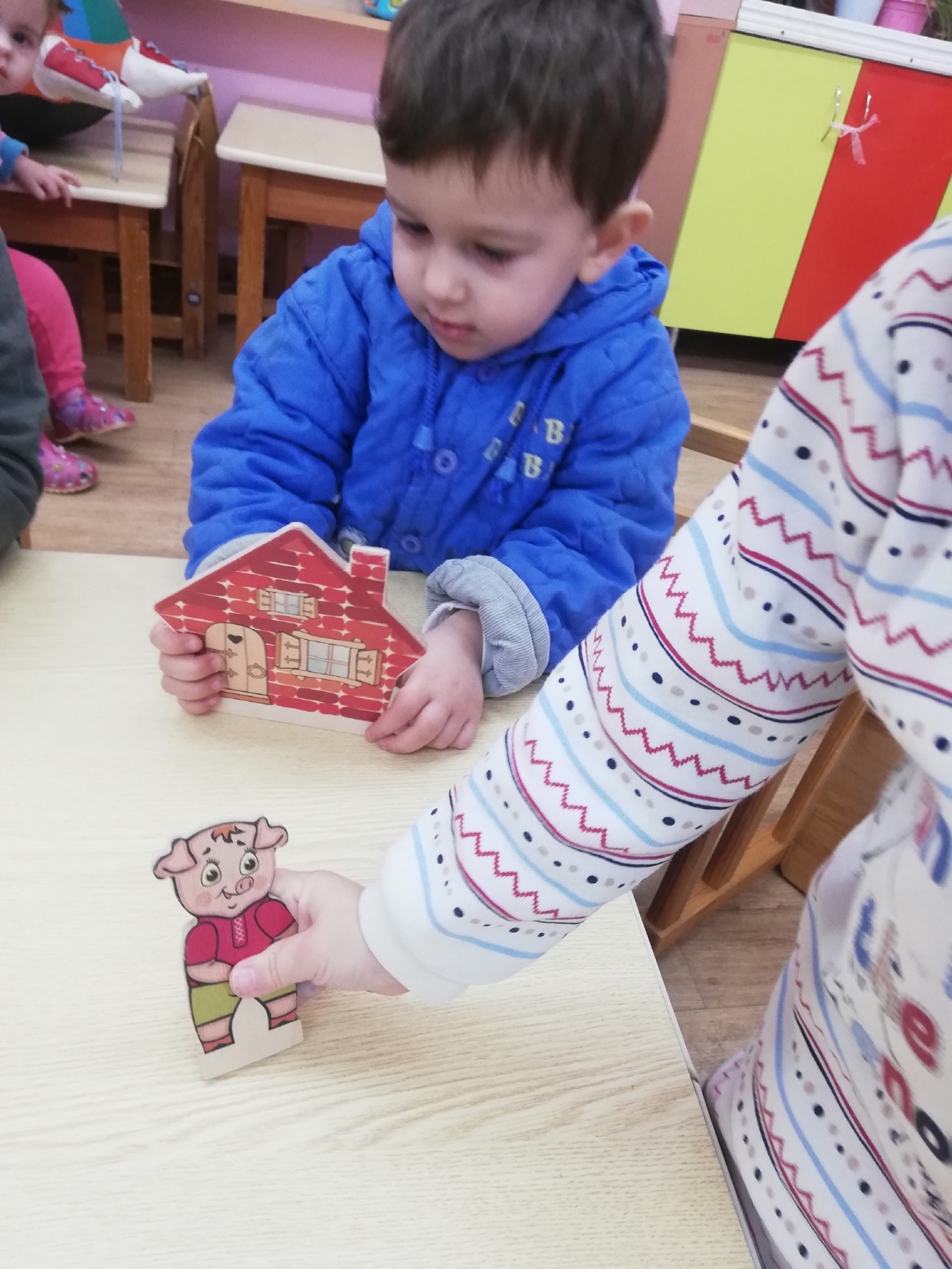 Именно так начинается знакомство с окружающим миром,общение и отзывчивость,память  и мышление.
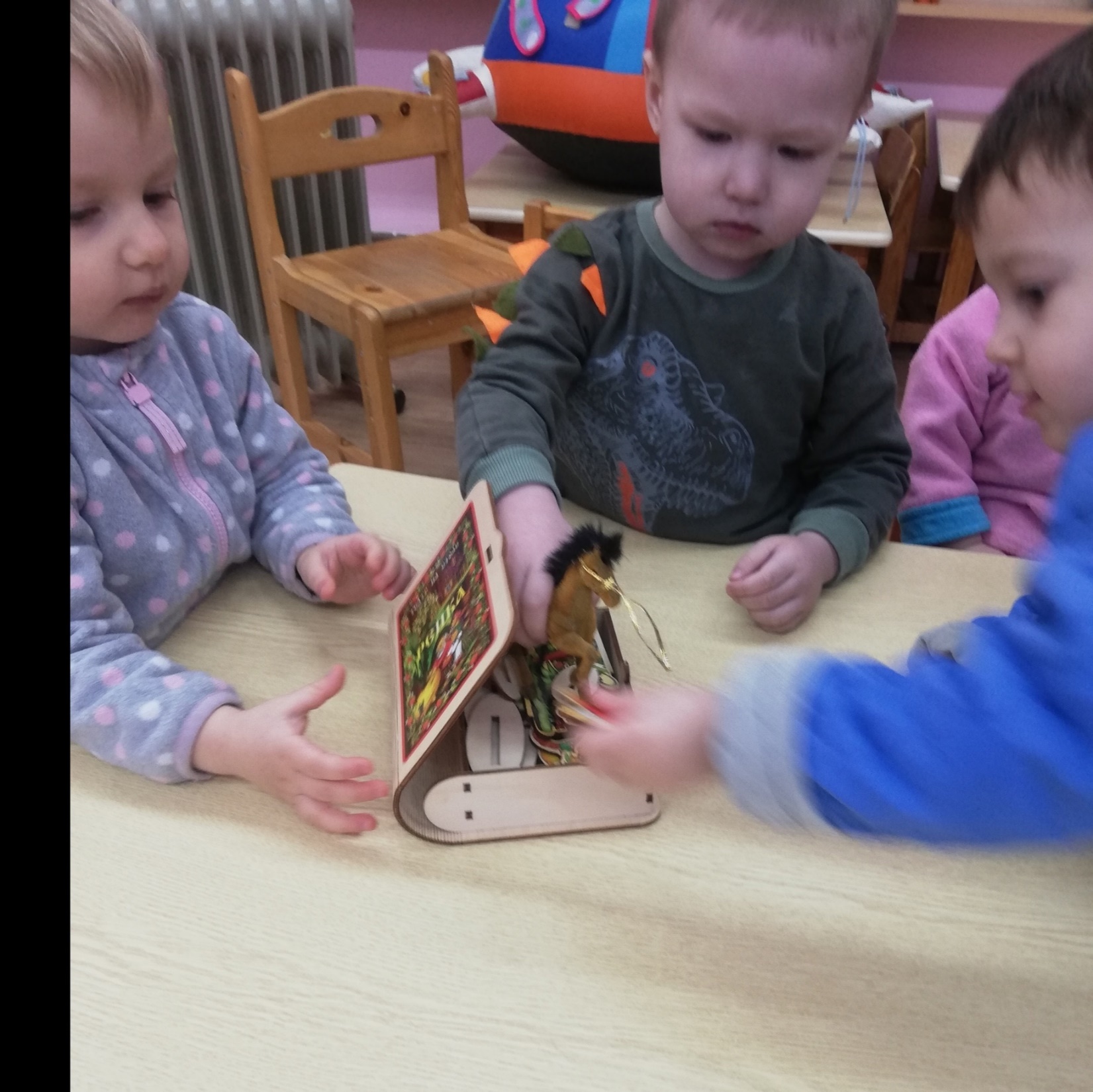